CS61A Lecture 15Object-Oriented Programming, Mutable Data Structures
Jom MagrotkerUC Berkeley EECS
July 12, 2012
Computer Science in the News
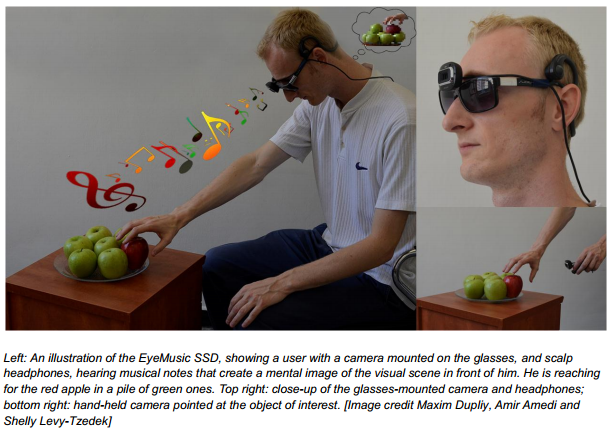 http://www.iospress.nl/ios_news/music-to-my-eyes-device-converting-images-into-music-helps-individuals-without-vision-reach-for-objects-in-space/
Today
Review: Inheritance
Polymorphism
Mutable Lists
Review: Bound Methods
A method is bound to an instance.


Pokemon.increase_hp(ashs_pikachu, 150)
is equivalent to
ashs_pikachu.increase_hp(150)
… with self being the ashs_pikachu object …
… and amount being 150.
Use the increase_hp method defined for objects of the Pokemon class…
Use the increase_hp method of (or bound to) the ashs_pikachu object…
… with amount being 150.
“of”
Review: Inheritance
Occasionally, we find that many abstract data types are related.

For example, there are many different kinds of people, but all of them have similar methods of eating and sleeping.
Review: Inheritance
We would like to have different kinds of Pokémon, besides the “Normal” Pokemon (like Togepi) which differ (among other things) in the amount of points lost by its opponent during an attack.

The only method that changes is attack. All the other methods remain the same. Can we avoid duplicating code for each of the different kinds?
Review: Inheritance
Key OOP Idea: Classes can inherit methods and instance variables from other classes.

class WaterPokemon(Pokemon):
    def attack(self, other):
        other.decrease_hp(75)
    
class ElectricPokemon(Pokemon):
    def attack(self, other):
        other.decrease_hp(60)
Review: Inheritance
Key OOP Idea: Classes can inherit methods and instance variables from other classes.

class WaterPokemon(Pokemon):
    def attack(self, other):
        other.decrease_hp(75)
    
class ElectricPokemon(Pokemon):
    def attack(self, other):
        other.decrease_hp(60)
The Pokemon class is the superclass (or parent class) of the WaterPokemon class.
The WaterPokemon class is the subclass (or child class) of the Pokemon class.
Review: Inheritance
Key OOP Idea: Classes can inherit methods and instance variables from other classes.

class WaterPokemon(Pokemon):
    def attack(self, other):
        other.decrease_hp(75)
    
class ElectricPokemon(Pokemon):
    def attack(self, other):
        other.decrease_hp(60)
The attack method from the Pokemon class is overridden by the attack method from the WaterPokemon class.
Review: Inheritance
>>> ashs_squirtle = WaterPokemon(‘Squirtle’,
                                 ‘Ash’, 314)
>>> mistys_togepi = Pokemon(‘Togepi’, ‘Misty’, 245)
>>> mistys_togepi.attack(ashs_squirtle)
>>> ashs_squirtle.get_hit_pts()
264
>>> ashs_squirtle.attack(mistys_togepi)
>>> mistys_togepi.get_hit_pts()
170
Review: Inheritance
>>> ashs_squirtle = WaterPokemon(‘Squirtle’,
                                 ‘Ash’, 314)
>>> mistys_togepi = Pokemon(‘Togepi’, ‘Misty’, 245)
>>> mistys_togepi.attack(ashs_squirtle)
>>> ashs_squirtle.get_hit_pts()
264
>>> ashs_squirtle.attack(mistys_togepi)
>>> mistys_togepi.get_hit_pts()
170
mistys_togepi uses the attack method from the Pokemon class.
Review: Inheritance
>>> ashs_squirtle = WaterPokemon(‘Squirtle’,
                                 ‘Ash’, 314)
>>> mistys_togepi = Pokemon(‘Togepi’, ‘Misty’, 245)
>>> mistys_togepi.attack(ashs_squirtle)
>>> ashs_squirtle.get_hit_pts()
264
>>> ashs_squirtle.attack(mistys_togepi)
>>> mistys_togepi.get_hit_pts()
170
ashs_squirtle uses the attack method from the WaterPokemon class.
Review: Inheritance
>>> ashs_squirtle = WaterPokemon(‘Squirtle’,
                                 ‘Ash’, 314)
>>> mistys_togepi = Pokemon(‘Togepi’, ‘Misty’, 245)
>>> mistys_togepi.attack(ashs_squirtle)
>>> ashs_squirtle.get_hit_pts()
264
>>> ashs_squirtle.attack(mistys_togepi)
>>> mistys_togepi.get_hit_pts()
170
The WaterPokemon class does not have a get_hit_pts method, so it uses the method from its superclass.
Review: Inheritance
If the class of an object has the method or attribute of interest, that particular method or attribute is used.

Otherwise, the method or attribute of its parent is used.

Inheritance can be many levels deep.
If the parent class does not have the method or attribute, we check the parent of the parent class, and so on.
Review: Inheritance
We can also both override a parent’s method or attribute and use the original parent’s method.

Say that we want to modify the attacks of Electric Pokémon: when they attack another Pokémon, the other Pokémon loses the original 50 HP, but the Electric Pokémon gets an increase of 10 HP.
Review: Inheritance
class ElectricPokemon(Pokemon):
    ...
    def attack(self, other):
        Pokemon.attack(self, other)
        self.increase_hp(10)
We use the original attack method from the parent.
Properties
Python allows us to create attributes that are computed from other attributes, but need not necessarily be instance variables.

Say we want each Pokemon object to say its complete name, constructed from its owner’s name and its own name.
Properties
One way is to define a new method.

class Pokemon:
    ...
    def complete_name(self):
        return self.owner + “’s ” + self.name

>>> ashs_pikachu.complete_name()
‘Ash’s Pikachu’
However, this seems like it should be an attribute (something the data is), instead of a method (something the data can do).
Properties
Another way is to use the property decorator.

class Pokemon:
    ...
    @property
    def complete_name(self):
        return self.owner + “’s ” + self.name

>>> ashs_pikachu.complete_name
‘Ash’s Pikachu’
A new attribute is calculated!
[Speaker Notes: “Does anyone object?”]
Announcements
Project 2 is due Friday, July 13.
Homework 7 is due Saturday, July 14.
Project 3 will be released this weekend, due Tuesday, July 24.
Your TA will distribute your graded midterms in exchange for a completed survey.
What is Your Type?
OOP enables us to easily make new abstract data types for different types of data.

>>> type(ashs_pikachu)
<class ‘ElectricPokemon’>
>>> type(ashs_squirtle)
<class ‘WaterPokemon’>
>>> type(mistys_togepi) is Pokemon
True
The type function displays the type of its argument.
Polymorphism
Write the method attack_all for the Pokemon class that takes a tuple of Pokemon objects as its argument. When called on a Pokemon object, that Pokémon will attack each of the Pokémon in the provided tuple. (Ignore the output printed by the attack method.)

>>> ashs_pikachu = ElectricPokemon(‘Pikachu’, ‘Ash’, 300)
>>> ashs_squirtle = WaterPokemon(‘Squirtle’, ‘Ash’, 314)
>>> mistys_togepi = Pokemon(‘Togepi’, ‘Misty’, 245)
>>> mistys_togepi.attack_all((ashs_pikachu, ashs_squirtle))
>>> ashs_pikachu.get_hit_pts()
250
>>> ashs_squirtle.get_hit_pts()
264
Polymorphism
class Pokemon:
    ...
    def attack_all(self, others):
        for other in others:
            self.attack(other)
Polymorphism
for other in others:
    self.attack(other)

other can be an object of many different data types: ElectricPokemon, WaterPokemon, and Pokemon, for example.
Polymorphism
for other in others:
    self.attack(other)

attack can work on objects of many different data types, without having to consider each data type separately.

attack is polymorphic.
poly = Many
morph = Forms
Polymorphism
Write the method attacked_by for the Pokemon class that takes a tuple of Pokemon objects as its argument. When called on a Pokemon object, that Pokémon will be attacked by each of the Pokémon in the provided tuple.

>>> ashs_pikachu = ElectricPokemon(‘Pikachu’, ‘Ash’, 300)
>>> ashs_squirtle = WaterPokemon(‘Squirtle’, ‘Ash’, 314)
>>> mistys_togepi = Pokemon(‘Togepi’, ‘Misty’, 245)
>>> ashs_squirtle.attacked_by((ashs_pikachu, mistys_togepi))
>>> ashs_squirtle.get_hit_pts()
204
Polymorphism
class Pokemon:
    ...
    def attacked_by(self, others):
        for other in others:
            other.attack(self)
Polymorphism
for other in others:
    other.attack(self)

other can be an object of many different data types: ElectricPokemon, WaterPokemon, and Pokemon, for example.

It can also be an object of any other class that has an attack method.
Polymorphism
Key OOP idea: The same method can work on data of different types.

We have seen a polymorphic function before:
>>> 3 + 4
7
>>> ‘hello’ + ‘ world’
‘hello world’
The + operator, or the add function, is polymorphic. It can work with both numbers and strings.
Polymorphism: How Does + Work?
We try the type function on other expressions:
>>> type(9001)
<class ‘int’>
>>> type(‘hello world’)
<class ‘str’>
>>> type(3.0)
<class ‘float’>
Wait!

Are these objects of different classes?
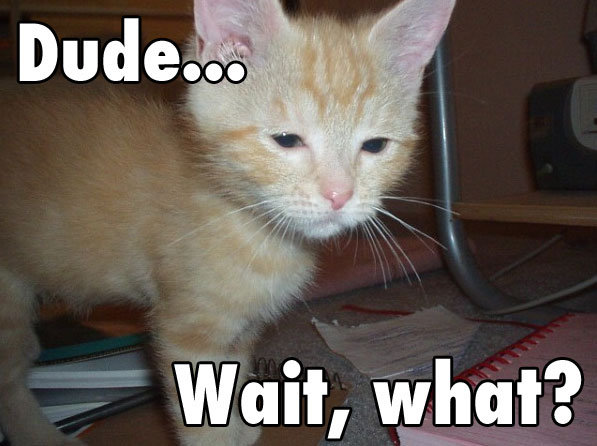 http://diaryofamadgayman.files.wordpress.com/2012/01/wait-what.jpg
Polymorphism: How Does + Work?
Everything (even numbers and strings) in Python is an object.

In particular, every class (int, str, Pokemon, ...) is a subclass of a built-in object class.
Not true for many other languages.
This is not the term ‘object’, but a class whose name is object.
Everything is an Object
The dir function shows the attributes of a class:

>>> dir(WaterPokemon)
['__class__', '__delattr__', '__dict__', ..., 'attack', 'decrease_hp', 'get_hit_pts', 'get_name', 'get_owner', 'increase_hp', 'total_pokemon']

The green attributes were defined inside (and inherited from) the Pokemon class and the blue attribute was defined directly inside the WaterPokemon class.

Where did the red attributes come from?
Everything is an Object
The object class provides extra attributes that enable polymorphic operators like + to work on many different forms of data.

>>> dir(object)
['__class__', '__delattr__', '__doc__', '__eq__', '__format__', '__ge__', '__getattribute__', '__gt__', '__hash__', '__init__', '__le__', '__lt__', '__ne__', '__new__', '__reduce__', '__reduce_ex__', '__repr__', '__setattr__', '__sizeof__', '__str__', '__subclasshook__']
We will consider a few of these. The rest, we leave to your experiments.
Everything is an Object
Since everything is an object, this means we should be able to call methods on everything, including numbers:

>>> 3 + 4
7
>>> (3).__add__(4)
7
Everything is an Object
Python converts the expression
3 + 4
to
(3).__add__(4)
The conversion is slightly more complicated than this, but the basic idea is the same.
3 is an int object.
The int class has an __add__ method.
Everything is an Object
Python converts the expression
‘hello’ + ‘ world’
to
(‘hello’).__add__(‘ world’)
‘hello’ is a str object.
The str class also has a different  __add__ method.
Everything is an Object
If a class has an __add__ method, we can use the + operator on two objects of the class.

Similarly, for example,
4 > 3 is converted to (4).__gt__(3)
4 <= 3 is converted to (4).__le__(3)
4 == 3 is converted to (4).__eq__(3)
(4).__str__() produces the string representation of 4 (used in printing, for example).
Everything is an Object
Implement the method __gt__ for the Pokemon class that will allow us to check if one Pokémon is “greater” than another, which means that it has (strictly) more HP than the other.

>>> ashs_pikachu = ElectricPokemon(‘Pikachu’,
                                   ‘Ash’, 300)
>>> ashs_squirtle = WaterPokemon(‘Squirtle’,
                                 ‘Ash’, 314)
>>> ashs_pikachu > ashs_squirtle
False
Everything is an Object
Implement the method __gt__ for the Pokemon class that will allow us to check if one Pokémon is “greater” than another, which means that it has (strictly) more HP than the other.

class Pokemon:
    ...
    def __gt__(self, other):
        return ________________________________________
Everything is an Object
Implement the method __gt__ for the Pokemon class that will allow us to check if one Pokémon is “greater” than another, which means that it has (strictly) more HP than the other.

class Pokemon:
    ...
    def __gt__(self, other):
        return self.get_hit_pts() > other.get_hit_pts()
Everything is an Object
The object class provides a default __gt__ method, but the __gt__ method we defined for the Pokemon class overrides the method provided by the object class, as we would expect from inheritance.

Bottom line:
Inheritance and polymorphism in Python OOP allow us to override standard operators!
Everything is an Object
Side-note:
Every class inherits from the object class, including the Pokemon class.

class Pokemon:
is shorthand for
class Pokemon(object):

Both are equivalent and correct.
Video Break
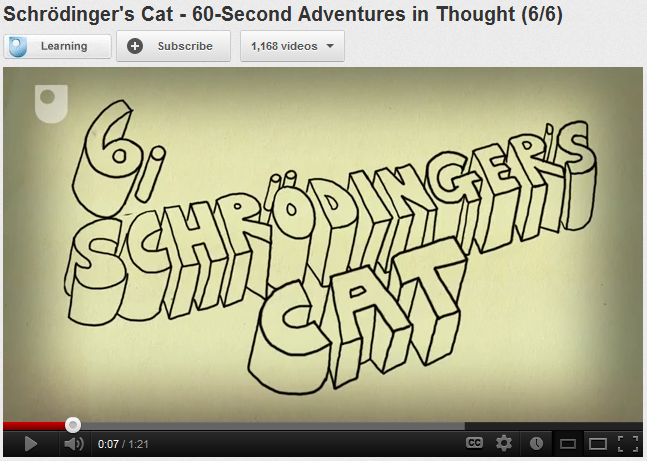 http://www.youtube.com/watch?v=d1tn56vWU_g
Mutable Data Structures
We have seen that objects possess state: they can change over time. Objects are thus mutable.

The IRLists and IDicts we saw earlier were immutable, which means that once created, they could not be modified.

Python has built-in list and dictionary data structures that are mutable.
Python Lists: A Primer
>>> a = [3, 4, 5]
>>> a[0]
3
>>> a[1:]
[4, 5]
>>> a[0] = 7
>>> a
[7, 4, 5]
Could not have done this with tuples!
Slicing makes a new list.
Python Lists: A Primer
>>> a
[7, 4, 5]
>>> a.append(10)
>>> a
[7, 4, 5, 10]
>>> a.extend([2, 3])
>>> a
[7, 4, 5, 10, 2, 3]
>>> a[2:4] = [6, 8]
[7, 4, 6, 8, 2, 3]
>>> a.pop()
3
>>> a
[7, 4, 6, 8, 2]
>>> a.remove(8)
[7, 4, 6, 2]
None of these operations create new lists. They all update the same list.
The slicing operator here does not make a new list. It refers to elements and positions in the original list.
Python Lists: List Comprehensions
List comprehensions allow us to create new lists in the style of generator expressions.

>>> a = [2, 4, 6]
>>> b = [2*item for item in a]

>>> b
[4, 8, 12]
3. Add twice the element to the new list.
2. Call each element item.
1. Take the list a.
Python Lists: List Comprehensions
List comprehensions allow us to create new lists in the style of generator expressions.

>>> a = [2, 4, 6]
>>> b = [2*item for item in a if item > 3]

>>> b
[8, 12]
2. Call each element item.
1. Take the list a.
4. … but only if item is greater than 3.
3. Add twice the element to the new list…
Conclusion
Inheritance and polymorphism are two key ideas in OOP.
Inheritance allows us to establishes relationships (and reuse code) between two similar data types.
Polymorphism allows functions to work on many types of data.
Everything in Python is an object.
Python OOP allows us to override standard operators.
Python has built-in mutable lists.
Preview: More about lists and dictionaries.